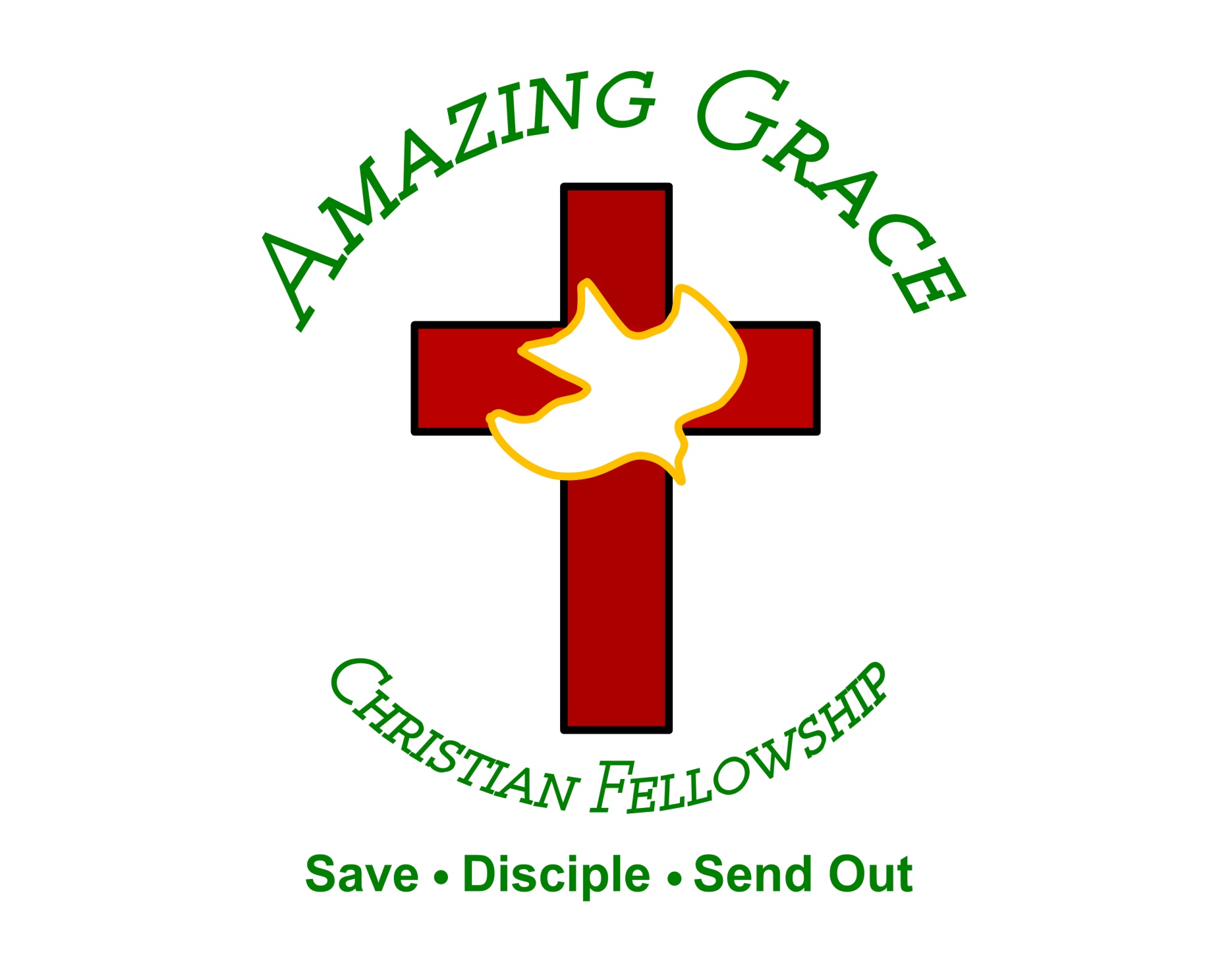 We Are Now the People of God
by Pastor Fee Soliven
1 Peter 2:6-10
Wednesday Evening
February 8, 2023
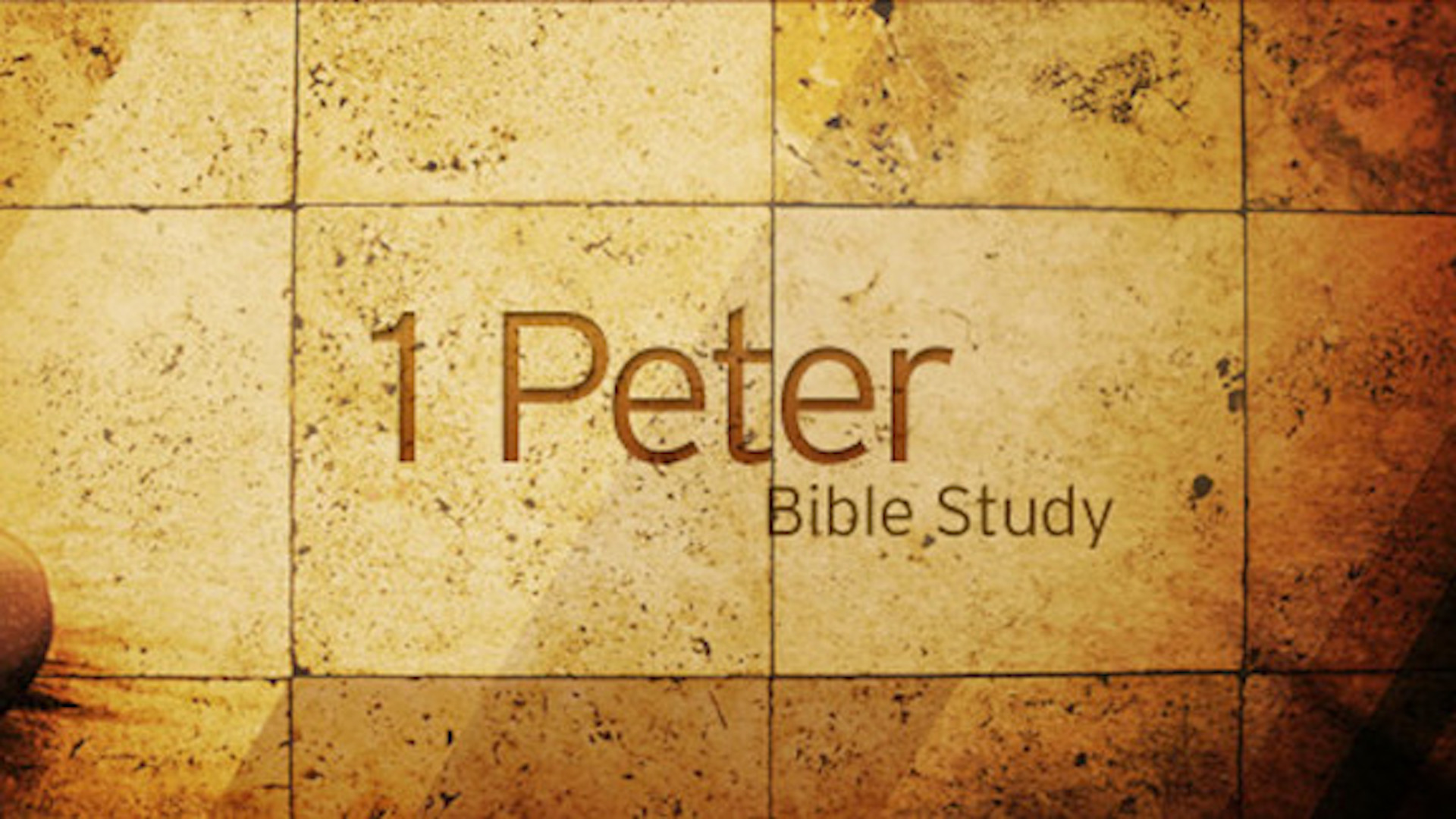 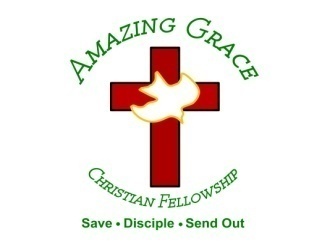 1 Peter 2:6-10
6 Therefore it is also contained in the Scripture, "Behold, I lay in Zion A chief cornerstone, elect, precious, And he who believes on Him will by no means be put to shame." 7 Therefore, to you who believe, He is precious; but to those who are disobedient, "The stone which the builders rejected Has become the chief cornerstone,"
8 and "A stone of stumbling And a rock of offense." They stumble, being disobedient to the word, to which they also were appointed. 9 But you are a chosen generation, a royal priesthood, a holy nation, His own special people, that you may proclaim the praises of Him who called you out of darkness into His marvelous light; 10 who once were not a people but are now the people of God, who had not obtained mercy but now have obtained mercy.
6 Therefore it is also contained in the Scripture, "Behold, I lay in Zion A chief cornerstone, elect, precious, And he who believes on Him will by no means be put to shame."
Isaiah 28:16
Therefore thus says the Lord GOD: "Behold, I lay in Zion a stone for a foundation, A tried stone, a precious cornerstone, a sure foundation; Whoever believes will not act hastily.
Romans 9:33
As it is written: "Behold, I lay in Zion a stumbling stone and rock of offense, And whoever believes on Him will not be put to shame."
Romans 10:11
For the Scripture says, "Whoever believes on Him will not be put to shame."
7 Therefore, to you who believe, He is precious; but to those who are disobedient, "The stone which the builders rejected Has become the chief cornerstone,"
1 Corinthians 1:18-19
18 For the message of the cross is foolishness to those who are perishing, but to us who are being saved it is the power of God. 19 For it is written: "I will destroy the wisdom of the wise, And bring to nothing the understanding of the prudent."
2 Corinthians 2:15
“For we are to God the fragrance of Christ among those who are being saved and among those who are perishing”
Matthew 21:42
Jesus said to them, "Have you never read in the Scriptures: 'The stone which the builders rejected Has become the chief cornerstone. This was the LORD's doing, And it is marvelous in our eyes'?
Luke 20:17-19
17 Then He looked at them and said, "What then is this that is written: 'The stone which the builders rejected Has become the chief cornerstone'? 18 "Whoever falls on that stone will be broken; but on whomever it falls, it will grind him to powder." 19 And the chief priests and the scribes that very hour sought to lay hands on Him, but they feared the people--for they knew that He had spoken this parable against them.
8 and "A stone of stumbling And a rock of offense." They stumble, being disobedient to the word, to which they also were appointed.
Isaiah 8:14
He will be as a sanctuary, But a stone of stumbling and a rock of offense To both the houses of Israel, As a trap and a snare to the inhabitants of Jerusalem.
1 Thessalonians 5:8-11
8 But let us who are of the day be sober, putting on the breastplate of faith and love, and as a helmet the hope of salvation. 9 For God did not appoint us to wrath, but to obtain salvation through our Lord Jesus Christ, 10 who died for us, that whether we wake or sleep, we should live together with Him. 11 Therefore comfort each other and edify one another, just as you also are doing.
Romans 9:22-23
22 What if God, wanting to show His wrath and to make His power known, endured with much longsuffering the vessels of wrath prepared for destruction, 23 and that He might make known the riches of His glory on the vessels of mercy, which He had prepared beforehand for glory…
9 But you are a chosen generation, a royal priesthood, a holy nation, His own special people, that you may proclaim the praises of Him who called you out of darkness into His marvelous light;
Exodus 19:6
And you shall be to Me a kingdom of priests and a holy nation.' These are the words which you shall speak to the children of Israel."
Hebrews 4:16
“Let us therefore come boldly to the throne of grace, that we may obtain mercy and find grace to help in time of need”
2 Corinthians 5:18-21
18 Now all things are of God, who has reconciled us to Himself through Jesus Christ, and has given us the ministry of reconciliation, 19 that is, that God was in Christ reconciling the world to Himself, not imputing their trespasses to them, and has committed to us the word of reconciliation.
20 Now then, we are ambassadors for Christ, as though God were pleading through us: we implore you on Christ's behalf, be reconciled to God. 21 For He made Him who knew no sin to be sin for us, that we might become the righteousness of God in Him.
Exodus 19:5
Now therefore, if you will indeed obey My voice and keep My covenant, then you shall be a special treasure to Me above all people; for all the earth is Mine.
Malachi 3:17
"They shall be Mine," says the LORD of hosts, "On the day that I make them My jewels. And I will spare them As a man spares his own son who serves him."
10 who once were not a people but are now the people of God, who had not obtained mercy but now have obtained mercy.
Hosea 1:9-10
9 Then God said: "Call his name Lo-Ammi, For you are not My people, And I will not be your God. 10 "Yet the number of the children of Israel Shall be as the sand of the sea, Which cannot be measured or numbered. And it shall come to pass In the place where it was said to them, 'You are not My people,' There it shall be said to them, 'You are sons of the living God.'
Hosea 2:23
Then I will sow her for Myself in the earth, And I will have mercy on her who had not obtained mercy; Then I will say to those who were not My people, 'You are My people!' And they shall say, 'You are my God!' "
Romans 9:25-26
25 As He says also in Hosea: "I will call them My people, who were not My people, And her beloved, who was not beloved." 26 "And it shall come to pass in the place where it was said to them, 'You are not My people,' There they shall be called sons of the living God."
1 Thessalonians 4:13-18
13 But I do not want you to be ignorant, brethren, concerning those who have fallen asleep, lest you sorrow as others who have no hope. 14 For if we believe that Jesus died and rose again, even so God will bring with Him those who sleep in Jesus.
15 For this we say to you by the word of the Lord, that we who are alive and remain until the coming of the Lord will by no means precede those who are asleep. 16 For the Lord Himself will descend from heaven with a shout, with the voice of an archangel, and with the trumpet of God. And the dead in Christ will rise first.
17 Then we who are alive and remain shall be caught up together with them in the clouds to meet the Lord in the air. And thus we shall always be with the Lord. 18 Therefore comfort one another with these words.
1 Corinthians 15:50-54
50 Now this I say, brethren, that flesh and blood cannot inherit the kingdom of God; nor does corruption inherit incorruption. 51 Behold, I tell you a mystery: We shall not all sleep, but we shall all be changed-- 52 in a moment, in the twinkling of an eye, at the last trumpet. For the trumpet will sound, and the dead will be raised incorruptible, and we shall be changed.
53 For this corruptible must put on incorruption, and this mortal must put on immortality. 54 So when this corruptible has put on incorruption, and this mortal has put on immortality, then shall be brought to pass the saying that is written: "Death is swallowed up in victory."
20 Again, when a righteous man turns from his righteousness and commits iniquity, and I lay a stumbling block before him, he shall die; because you did not give him warning, he shall die in his sin, and his righteousness which he has done shall not be remembered; but his blood I will require at your hand.
Acts 2:38-39
38 Then Peter said to them, "Repent, and let every one of you be baptized in the name of Jesus Christ for the remission of sins; and you shall receive the gift of the Holy Spirit. 39 For the promise is to you and to your children, and to all who are afar off, as many as the Lord our God will call."
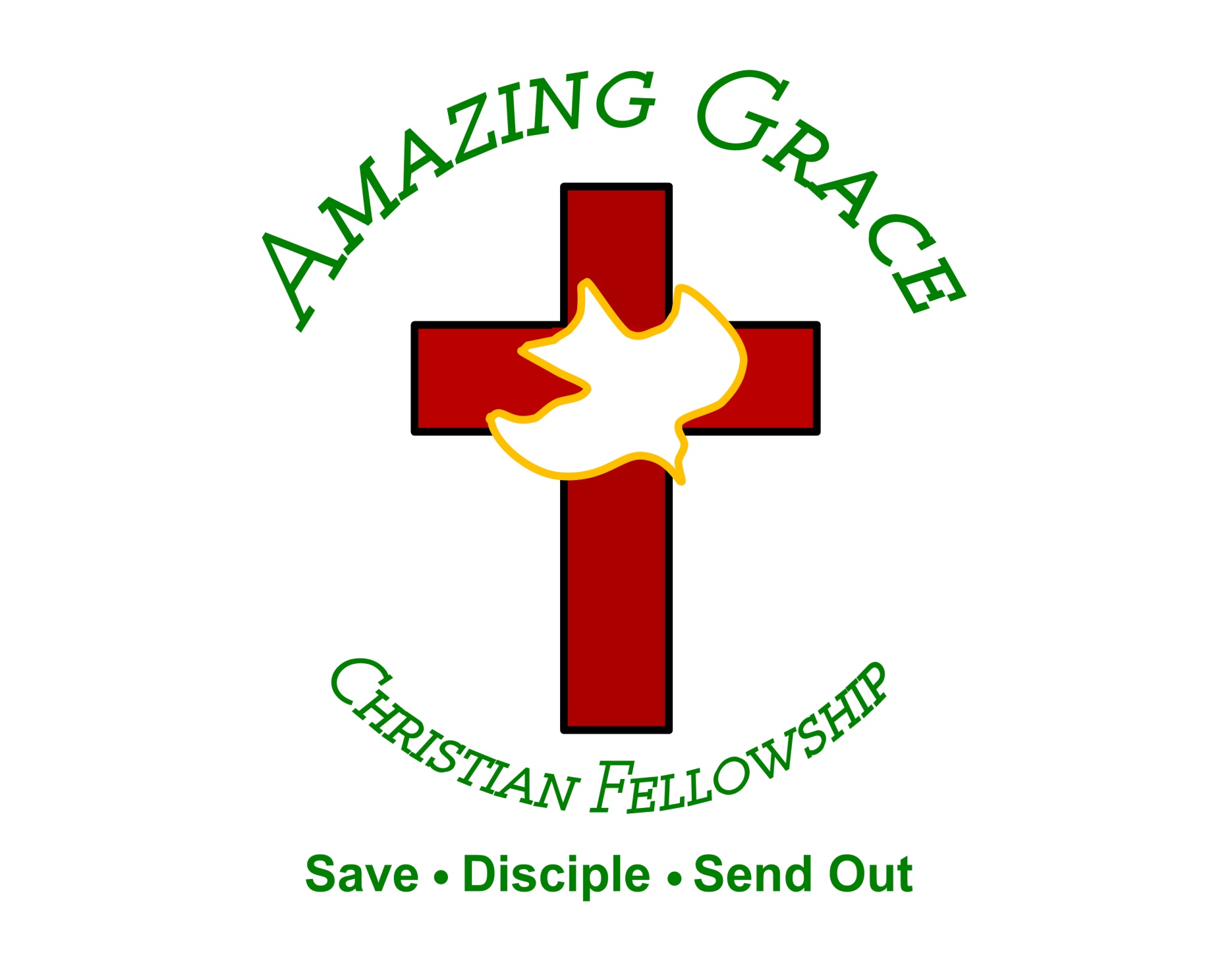